Журнал для родителей.
Что такое оригами?
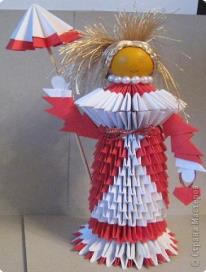 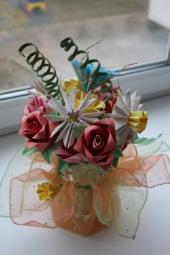 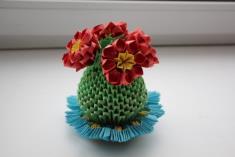 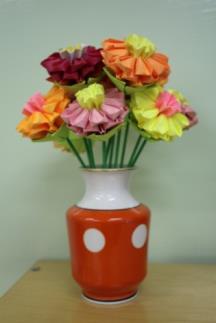 «Волшебный 
мир 
оригами»
Я слышу и -  забываю,
Я вижу и – запоминаю,
Я делаю и – понимаю.
Китайская мудрость.
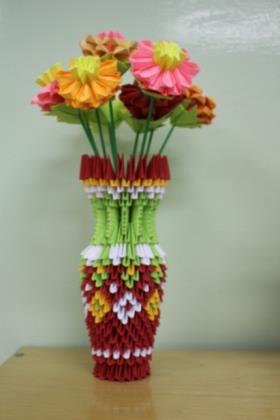 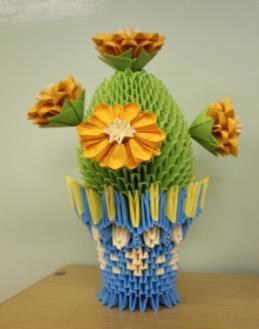 Кутявина Н.Л.
Что такое оригами?
Это искусство бумажной пластики, родившееся в Японии. Несмотря на то, что сама бумага появилась в Китае, именно в Японии догадались складывать из нее удивительные по своей красоте фигурки. В далекой древности оригами имело религиозное предназначение. Ими украшали храмы и статую "многоликой" и "тысячерукой» богини милосердия Каннон, чтобы задобрить ее и попросить покровительства.
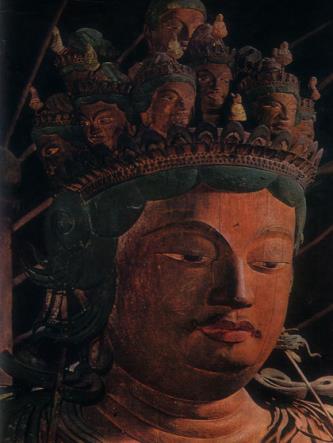 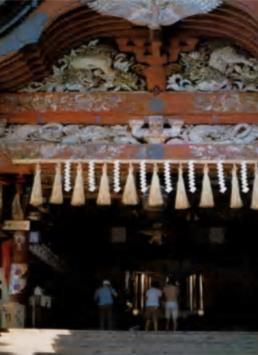 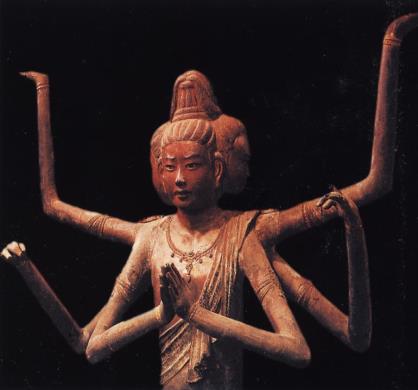 Знаменитый японский мастер оригами Акира Йошизава 
придумал «азбуку оригами».
Это условные знаки и базовые формы.
Оригами в переводе с японского - сгибание бумаги. Ведь «ори» - по-японски означает «сложенный», а «ками» - «бумага» и «бог» одновременно
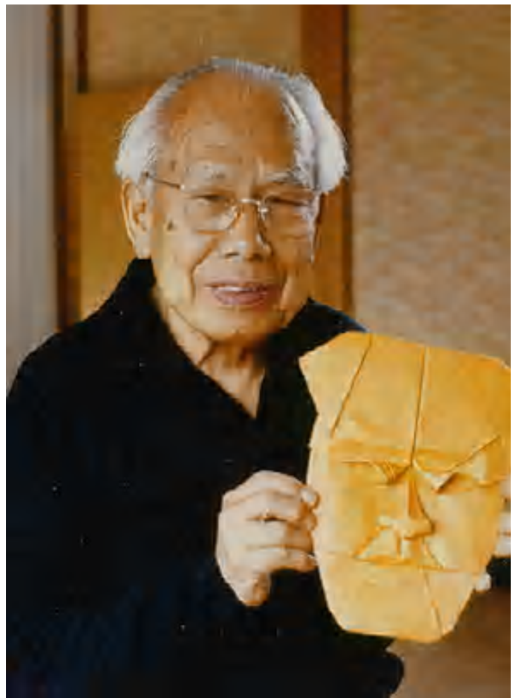 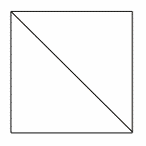 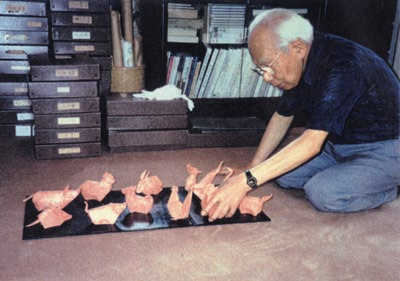 Искусством складывания из бумаги стали заниматься, в основном, женщины и дети. Оно стало частью традиций и обычаев, украшением японского быта, карнавальных шествий, народных праздников.
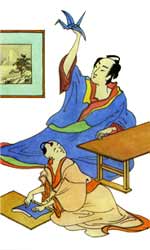 Базовые формы
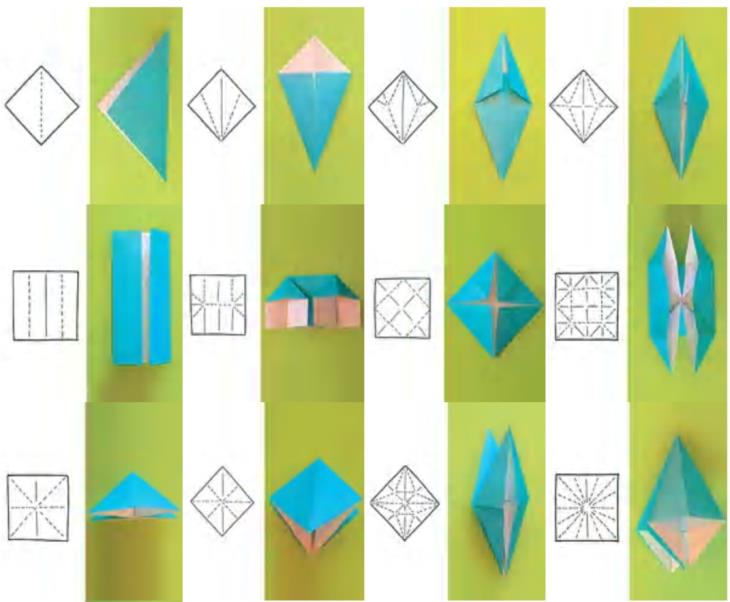 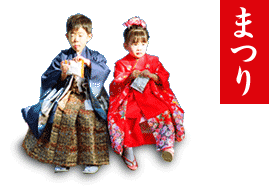 Журавлики – 
символы оригами
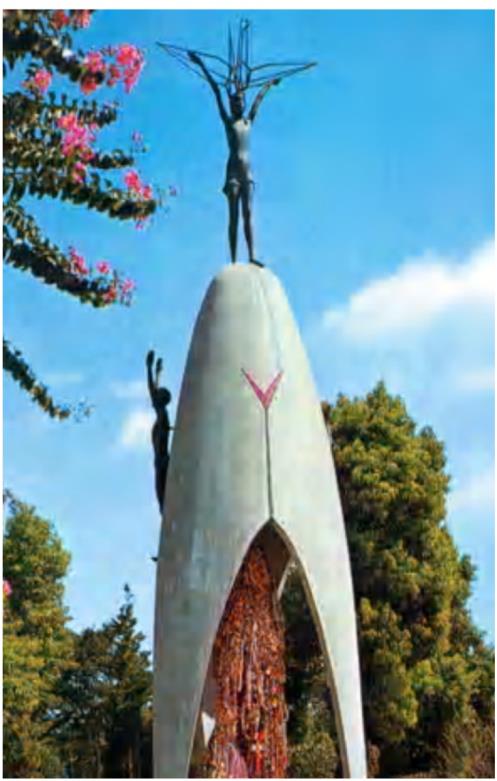 6 августа 1945 года на город Хиросима в Японии сбросили атомную бомбу. Многие погибли, а многие заболели смертельной болезнью. Среди погибших было много детей. 
А среди детей, обреченных на гибель, возникла легенда о свободной птице, символе жизни - журавлике. Дети искренне верили, что, смастерив из бумаги 1000 журавликов, они исцелятся
 и останутся живы.
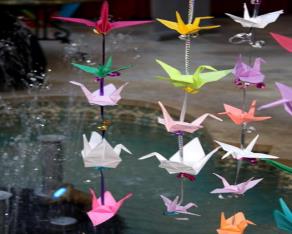 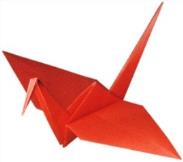 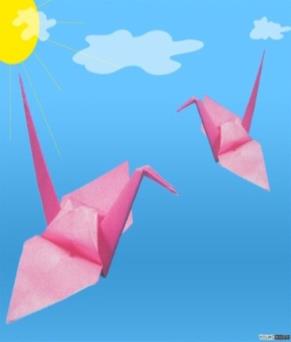 Оригами, оригами!
Всё сумеем сделать сами!
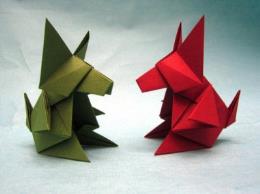 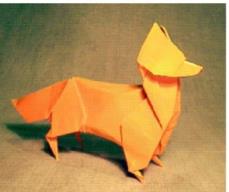 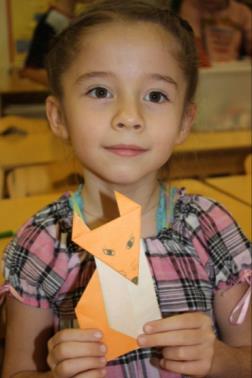 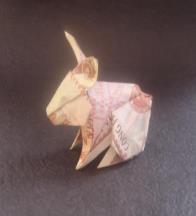 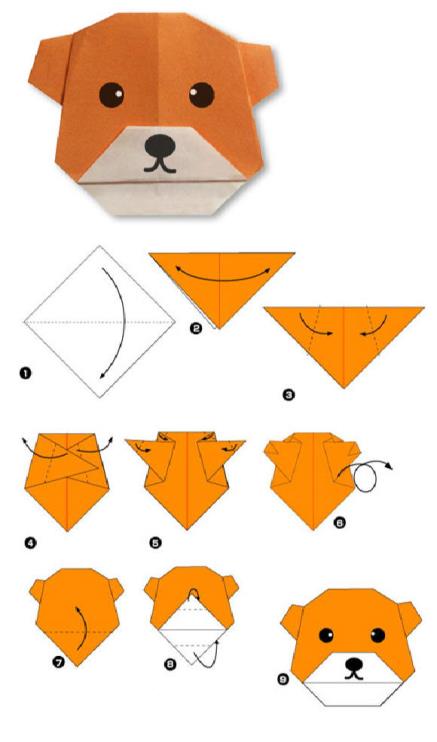 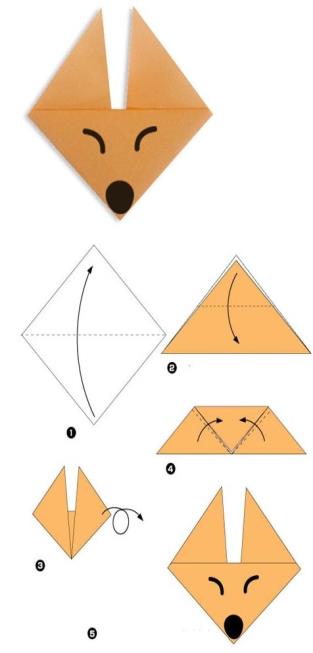 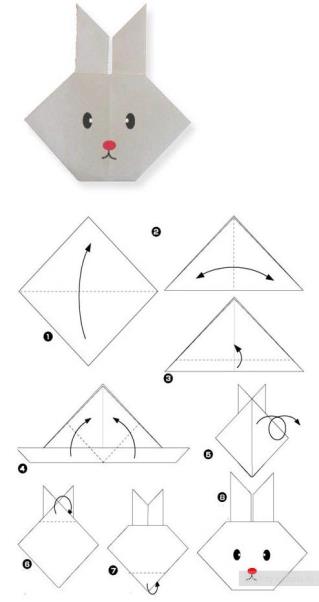 Бумажные  птицы.
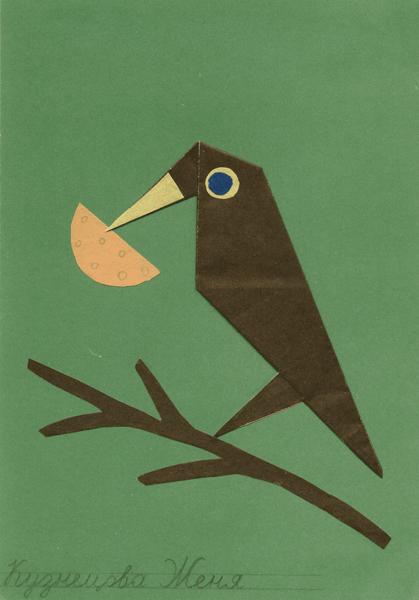 Птицы – очень благодарный материал для оригами. В них есть характер, душа, если хотите, да и сами работы могут жить после изготовления сами по себе сколь угодно долго, а это верный признак творческой работы.
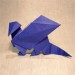 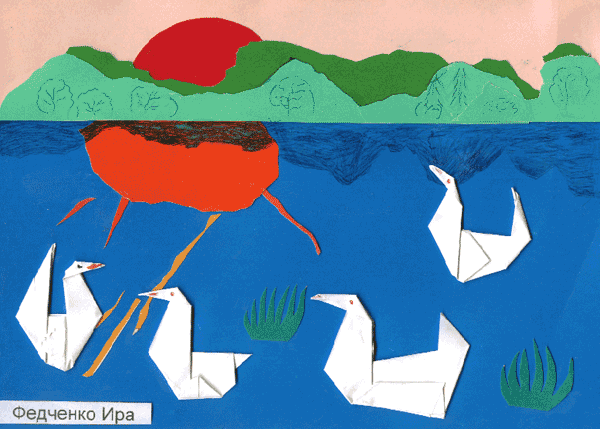 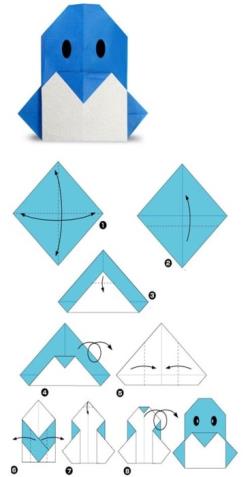 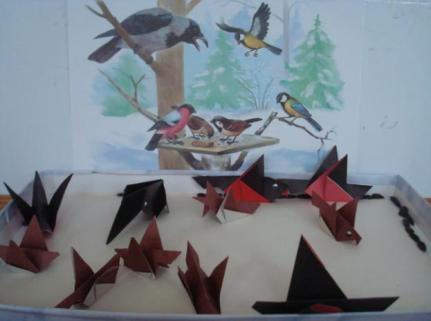 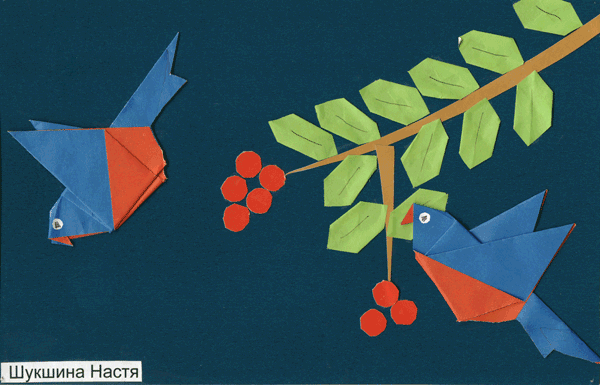 «Сказочные животные».
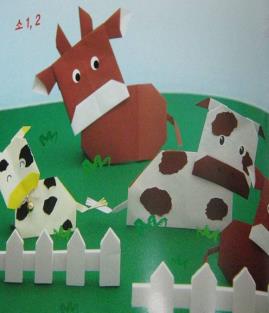 Таинственный мир превращенья бумаги,
Здесь все чародеи, волшебники, маги,
Творят они сказки своими руками,
И мир тот волшебный зовут Оригами.
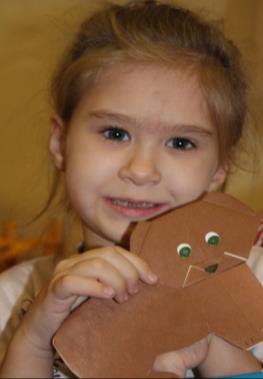 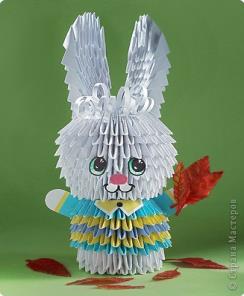 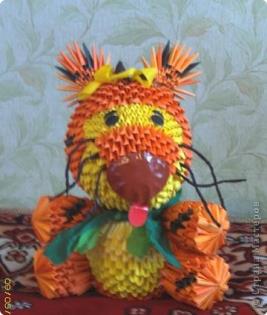 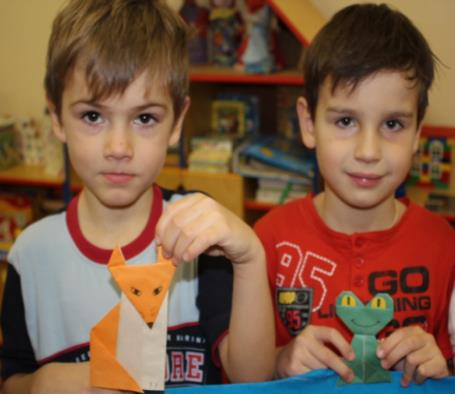 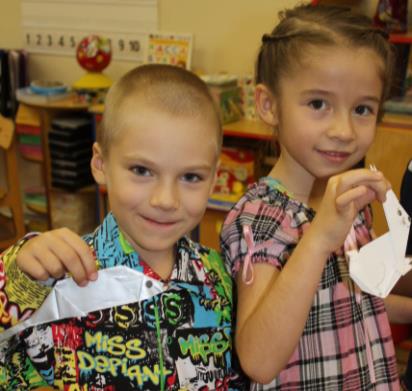 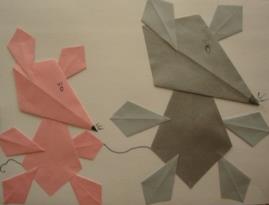 Цветы в стиле оригами
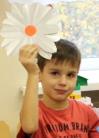 Модели, выполненные из цветной бумаги, доставляют удовольствие своим видом, радуют глаз  создателя и зрителя
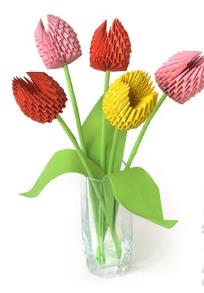 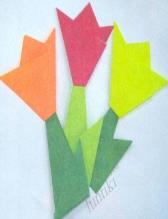 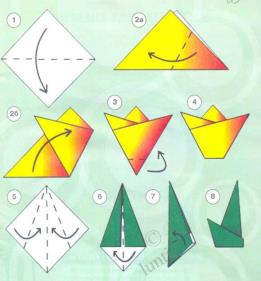 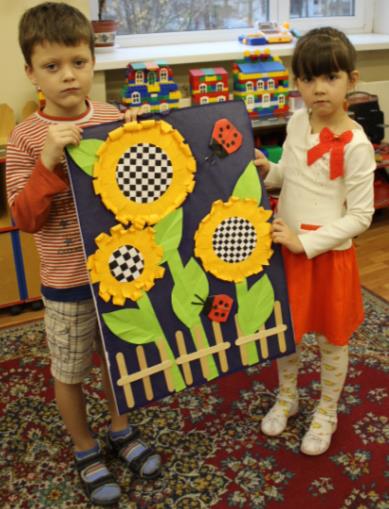 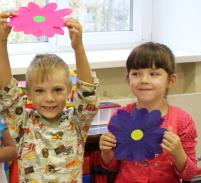 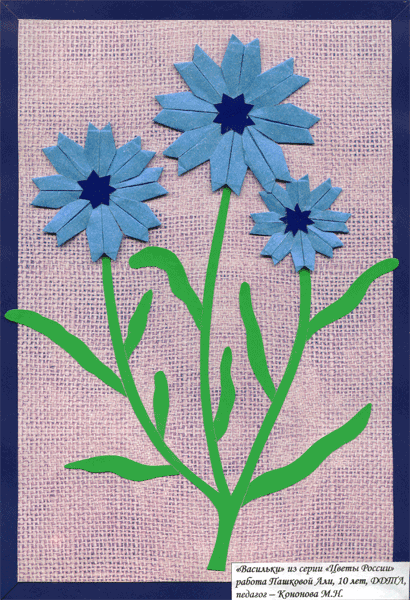 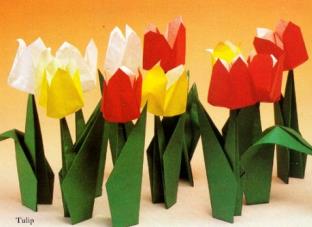 Мы учились складывать, чтобы вас порадовать!
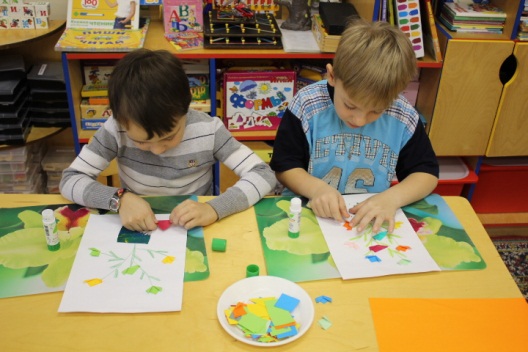 На картине голубые, розовые, золотые. Распускаются цветы небывалой красоты
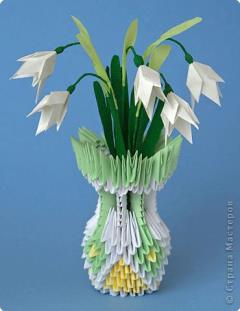 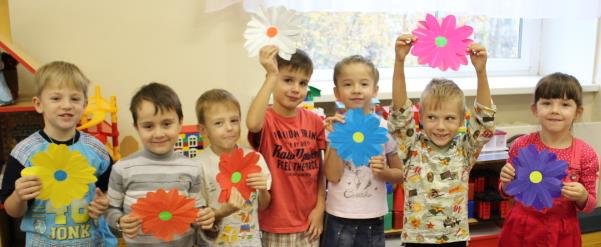 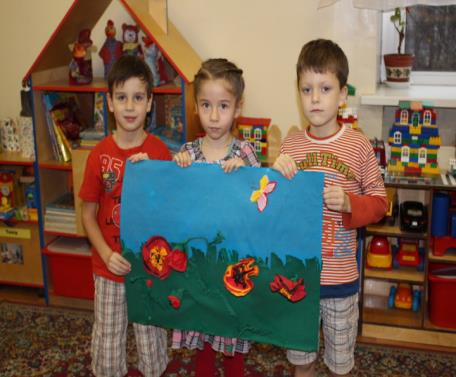 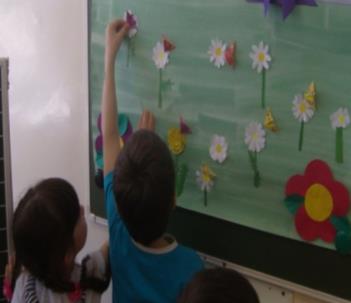 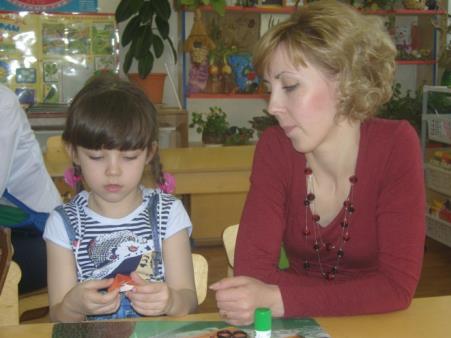 «Оживление героев русской сказки».
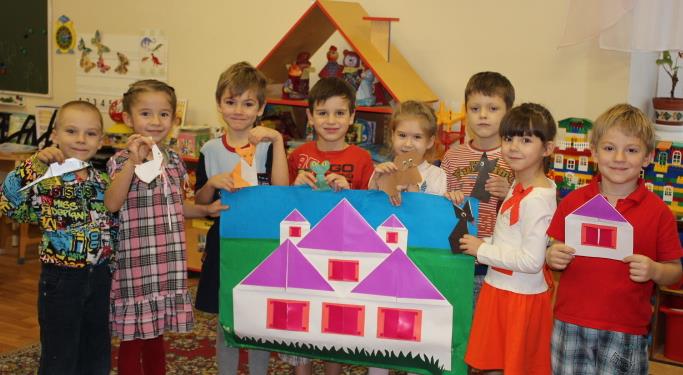 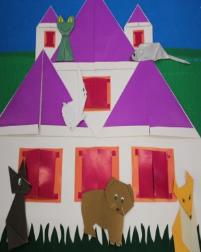 Работа со сказкой не только способствует развитию  воображения, но и облегчает процесс овладения детьми техники оригами, делая более эффективным овладение умением работать с бумагой
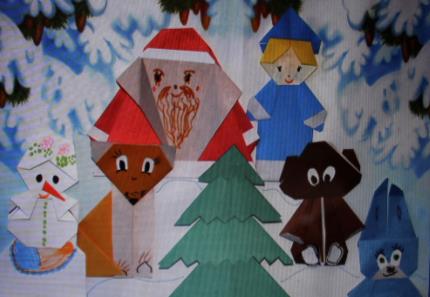 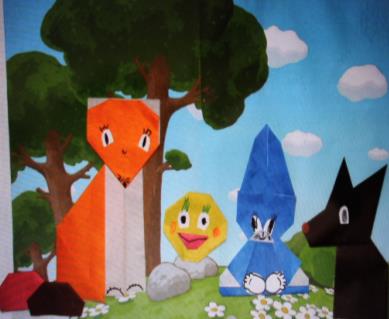 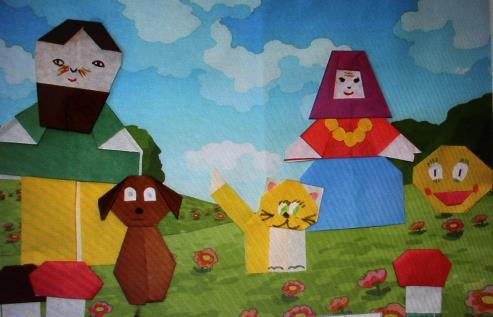 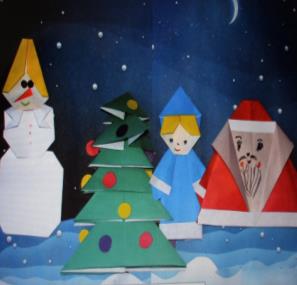 Лечебные свойства оригами
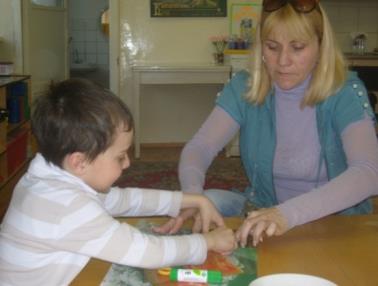 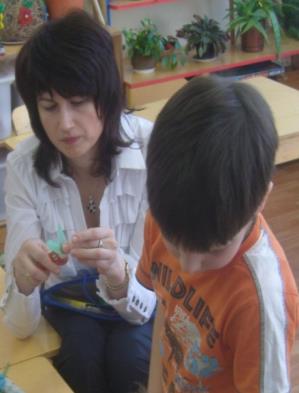 Оригами способствует формированию добрых чувств к близким.  
Дает возможность выразить эти чувства, ведь оригами позволяет сделать подарок своими руками.
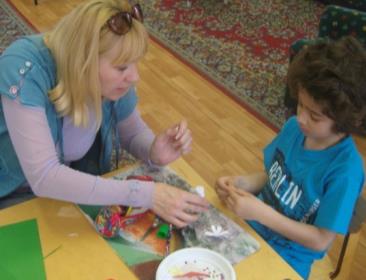 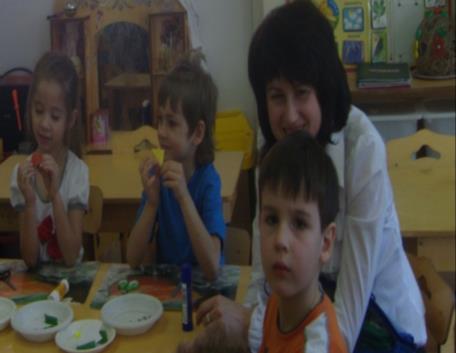 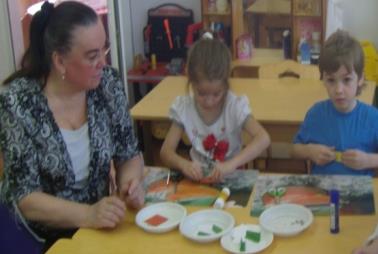 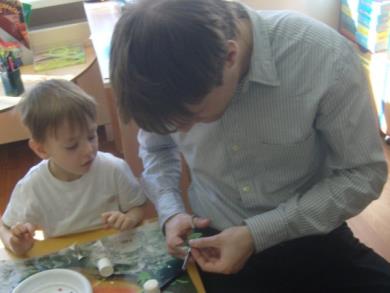 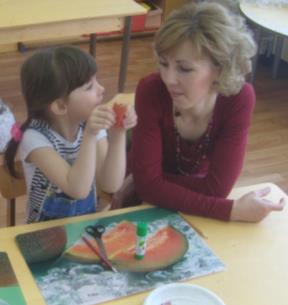 «Ум ребёнка находится на кончиках его пальцев» 
В. А. Сухомлинский
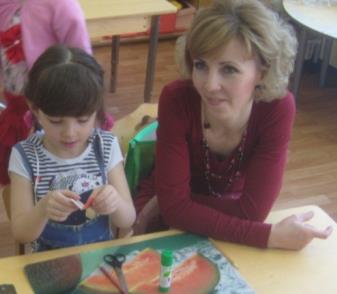 Оригами развивает способность работать руками, приучать пальцы к точным движениям, что особенно важно для детей, у которых имеется проблема с мелкой моторикой и с координацией рук.
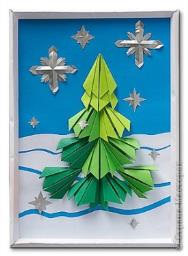 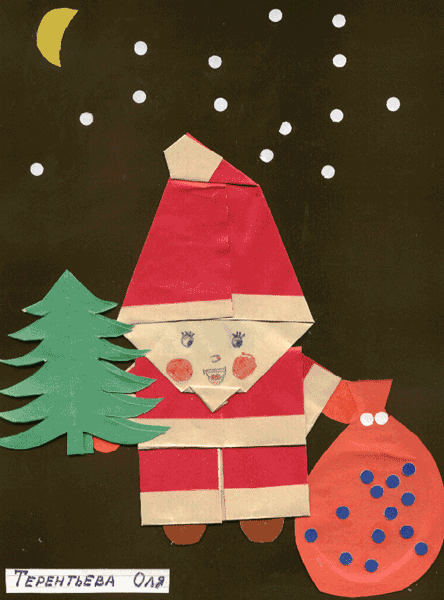 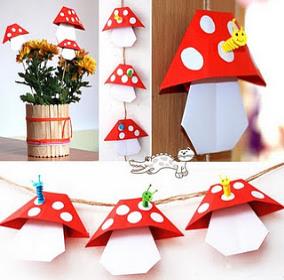 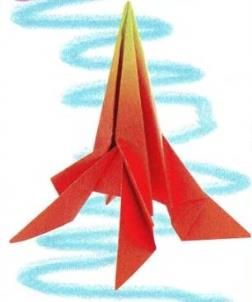 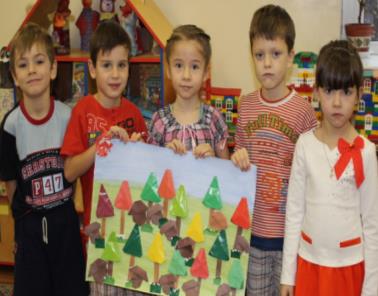 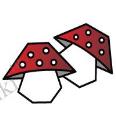 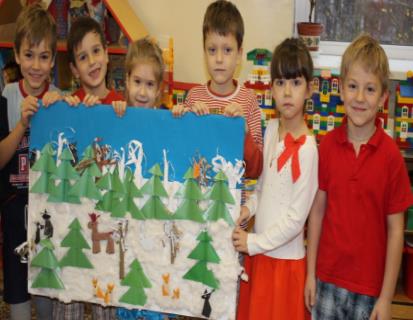 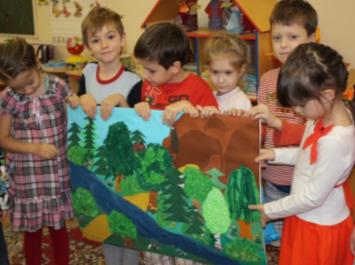 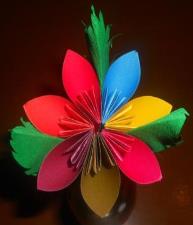 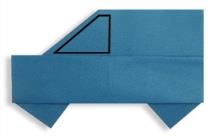 Педагоги по оригами считают, что занятия  развивают память, активизирует мозг, способствуют концентрации внимания.
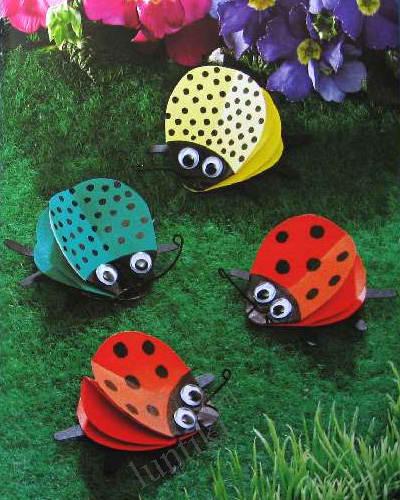 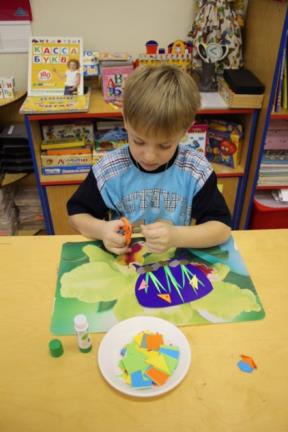 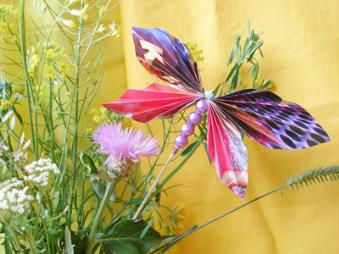 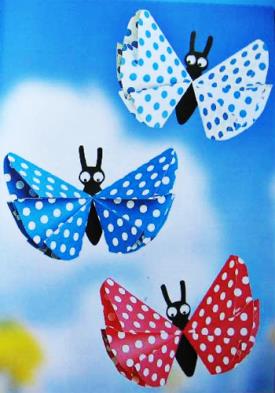 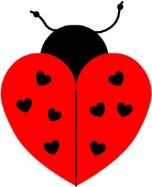 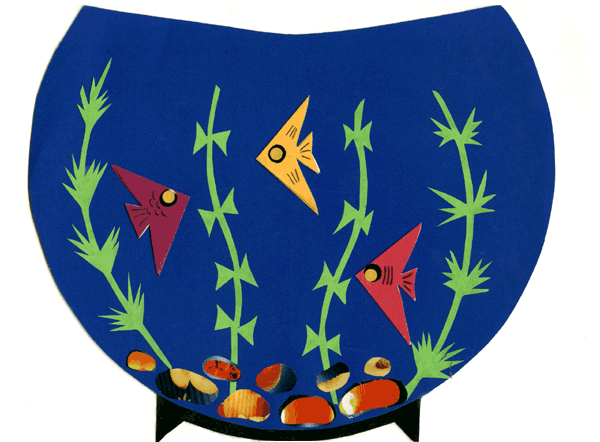 Дети, увлекающиеся оригами, обладают пространственным воображением. Они без труда разбираются в чертежах, легко представляют будущие бумажные изделия в объеме.
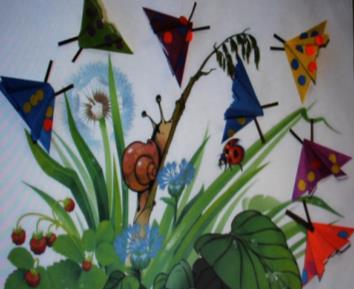